Procenten
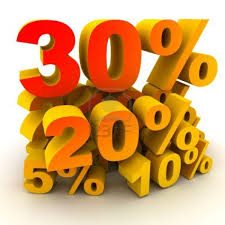 Op heel wat voorwerpen vinden we procenten terug. Hier zullen jullie zien welke voorwerpen.